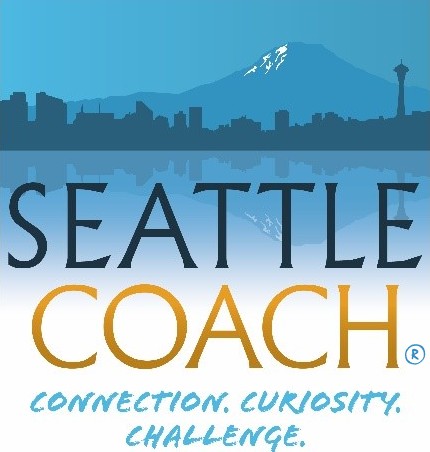 Note to CFL SeattleCoach Facilitators, part 1  . . .
Whenever I have the chance to teach one of these:

I want to welcome people warmly and let them see my enthusiasm
I want to give them a clear overview of where we’re headed
I want to (briefly) tell the story of how and why coaching has become important to me + to leader effectiveness
I want to invite them to talk with me and each other about their experience of being coached: What worked?
I want to explain, illustrate, and apply the Core Four Play Card (“How”) Play Card—asking them to note a potential area of curiosity
Then I want to explain, illustrate, and apply the Explore-Experiment (“What”) Play Card, again asking them to note a potential area of curiosity
Then I want to explain, illustrate and apply the Coaching Leader’s Arena—asking them for a final time to note a potential area of curiosity
And finally, to choose an experiment and an accountability partner from the workshop
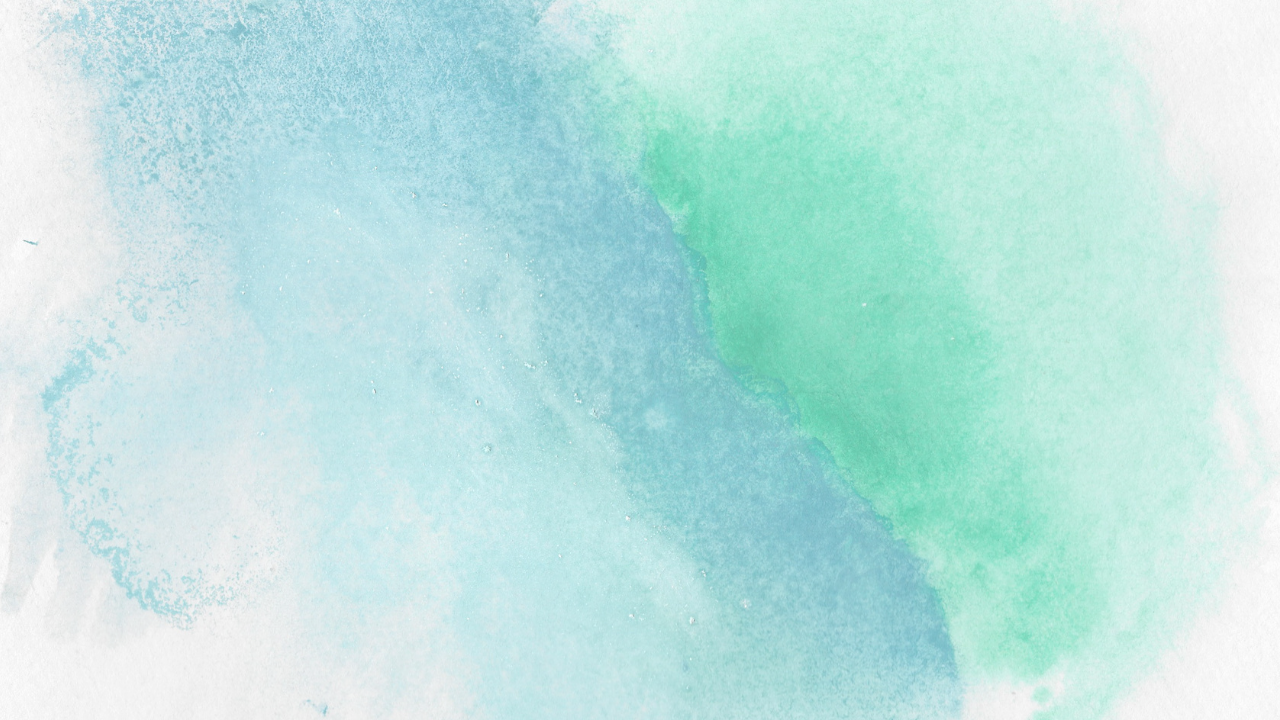 © Patricia Burgin, MA, https://www.seattlecoach.com/coaching-for-leaders.html
[Speaker Notes: This slides is a build.]
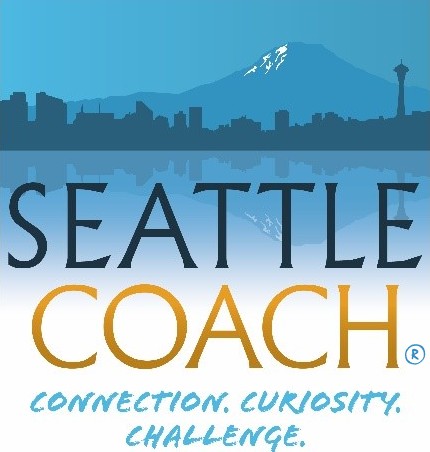 Note to CFL SeattleCoach Facilitators, part 2  . . .
These are the best practices I like to include for maximum impact of this two-hour workshop:
Share the goals
Invite a key sponsor to introduce you and to endorse the workshop
Prepare and practice your personal “One Coach’s Story” (3-4 minutes)
In a pre-work email, ask participants to print hard copies of the three Play Cards
Ask table coaches to join you to help with breakout conversations
Do a demo after you introduce the first two Play Cards
Ask someone to be your coachee (in case no one volunteers)
Do a thorough overview of the Coaching Leader’s Arena, inviting members of the audience to find a next step
Make near the close sure you help people to identify both a next step and an accountability partner
Follow up within a day or two with additional coaching and training opportunities
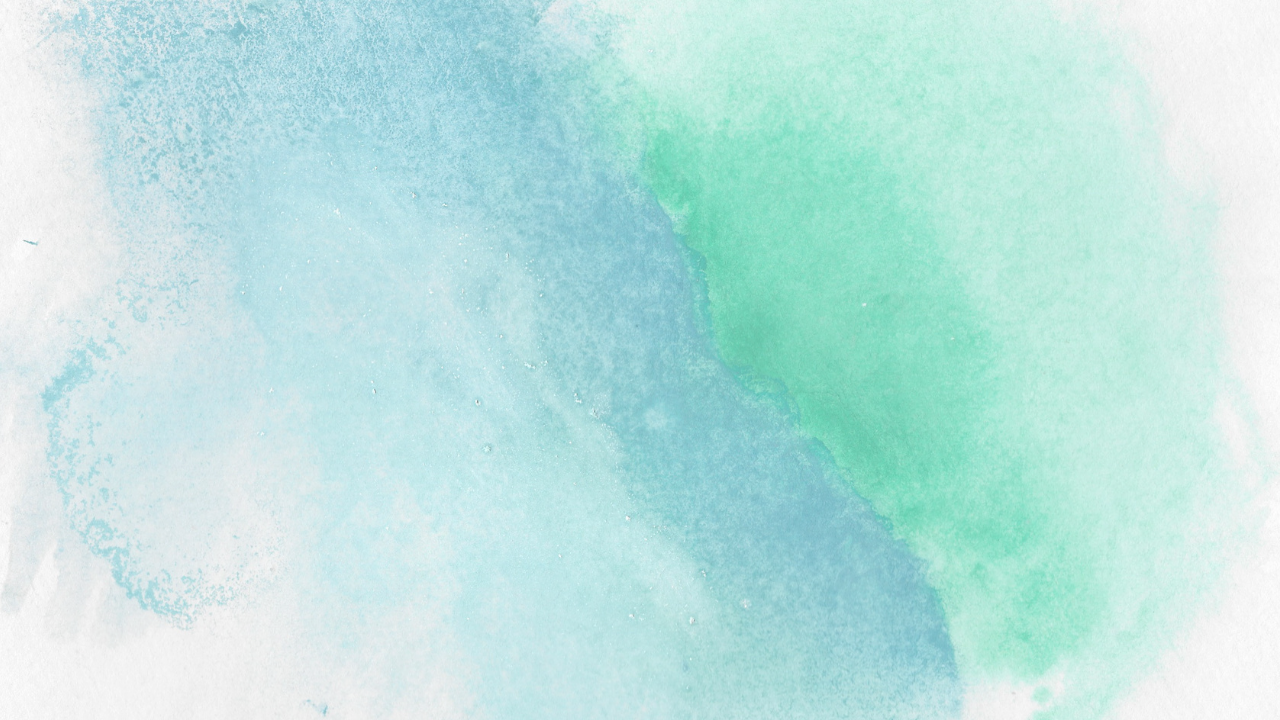 © Patricia Burgin, MA, https://www.seattlecoach.com/coaching-for-leaders.html
[Speaker Notes: The leader/sponsor whom you’ll interview]
Welcome to the Coaching for Leaders Launch Workshop
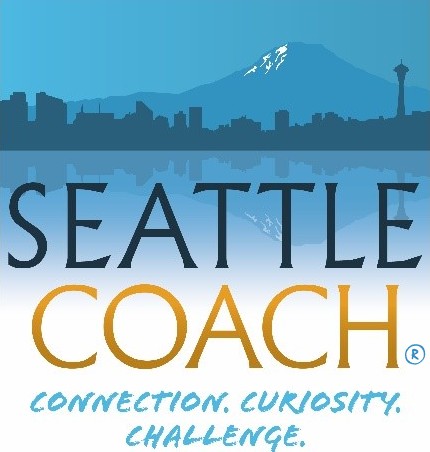 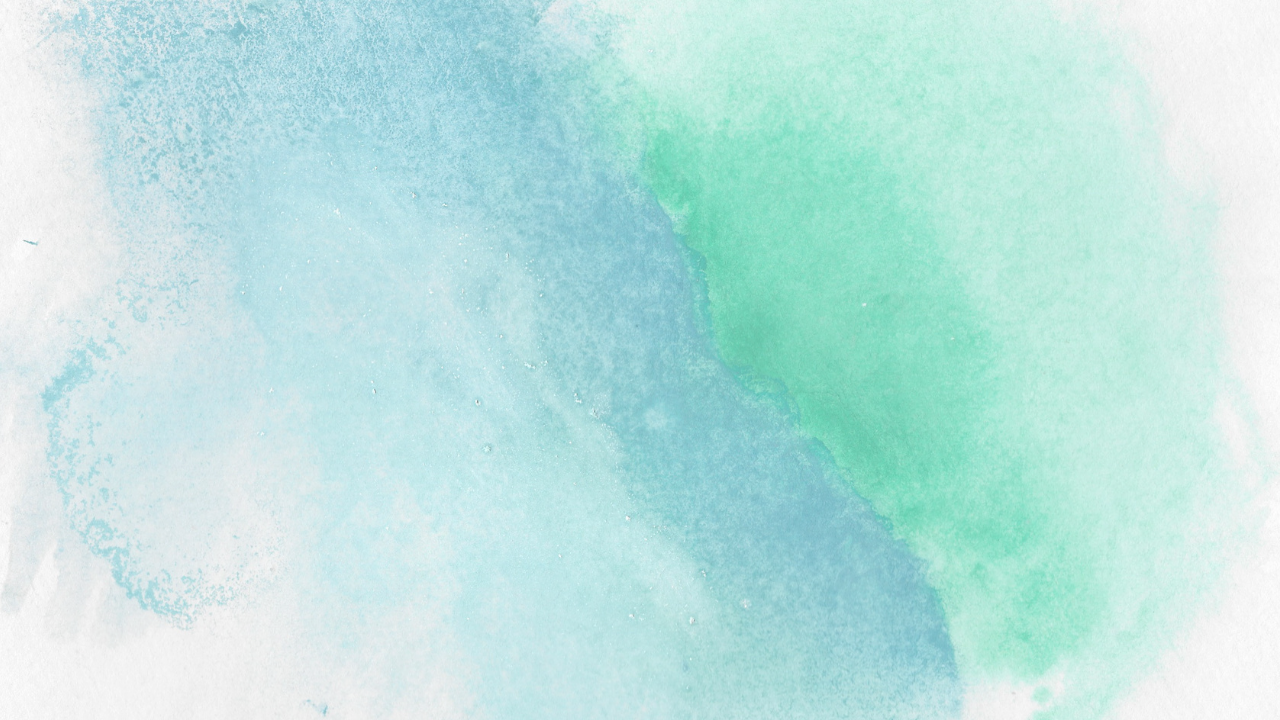 © Patricia Burgin, MA, https://www.seattlecoach.com/coaching-for-leaders.html
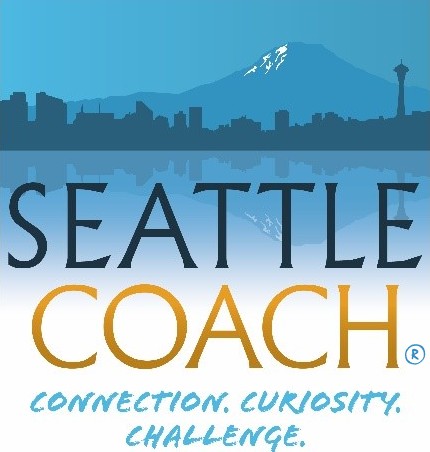 Where we’re headed
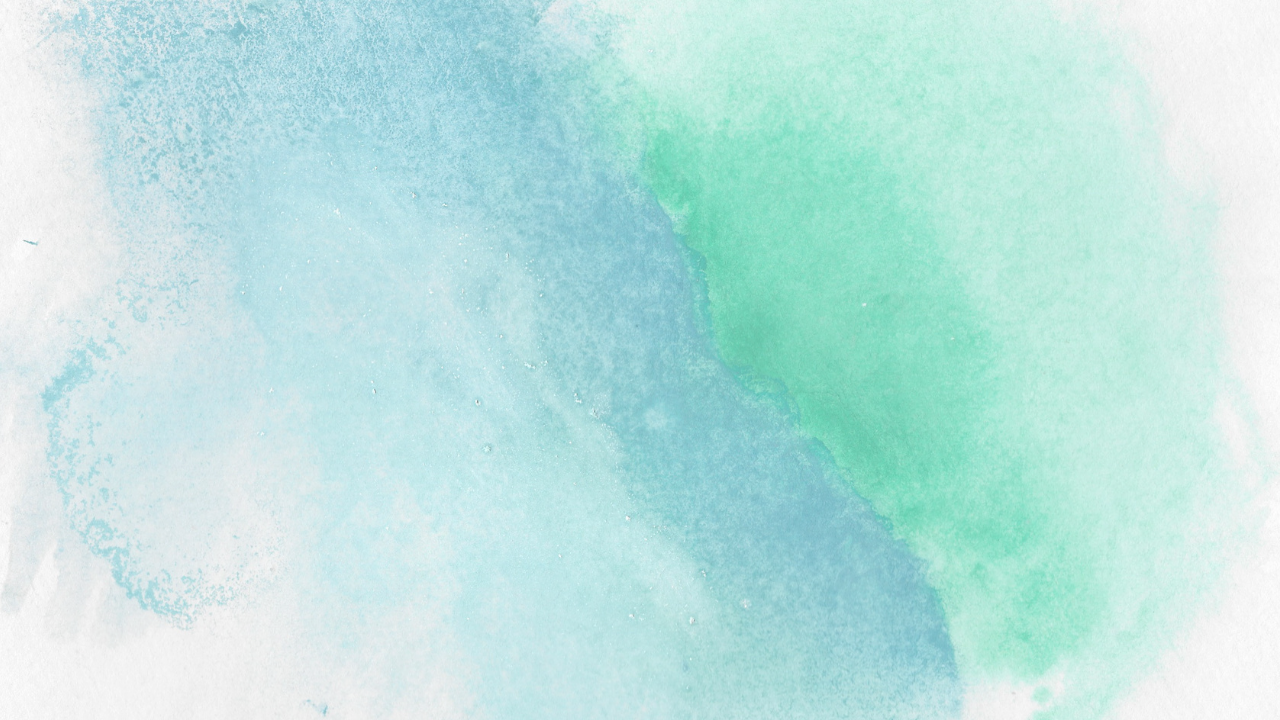 © Patricia Burgin, MA, https://www.seattlecoach.com/coaching-for-leaders.html
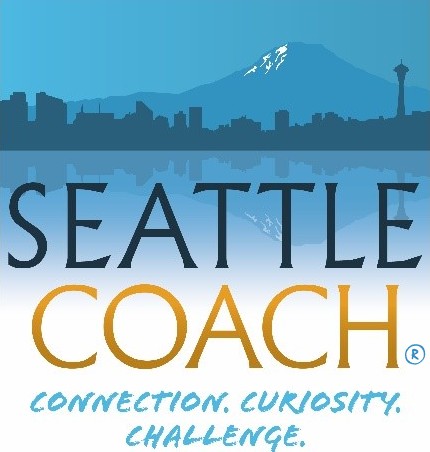 What does _________ think?
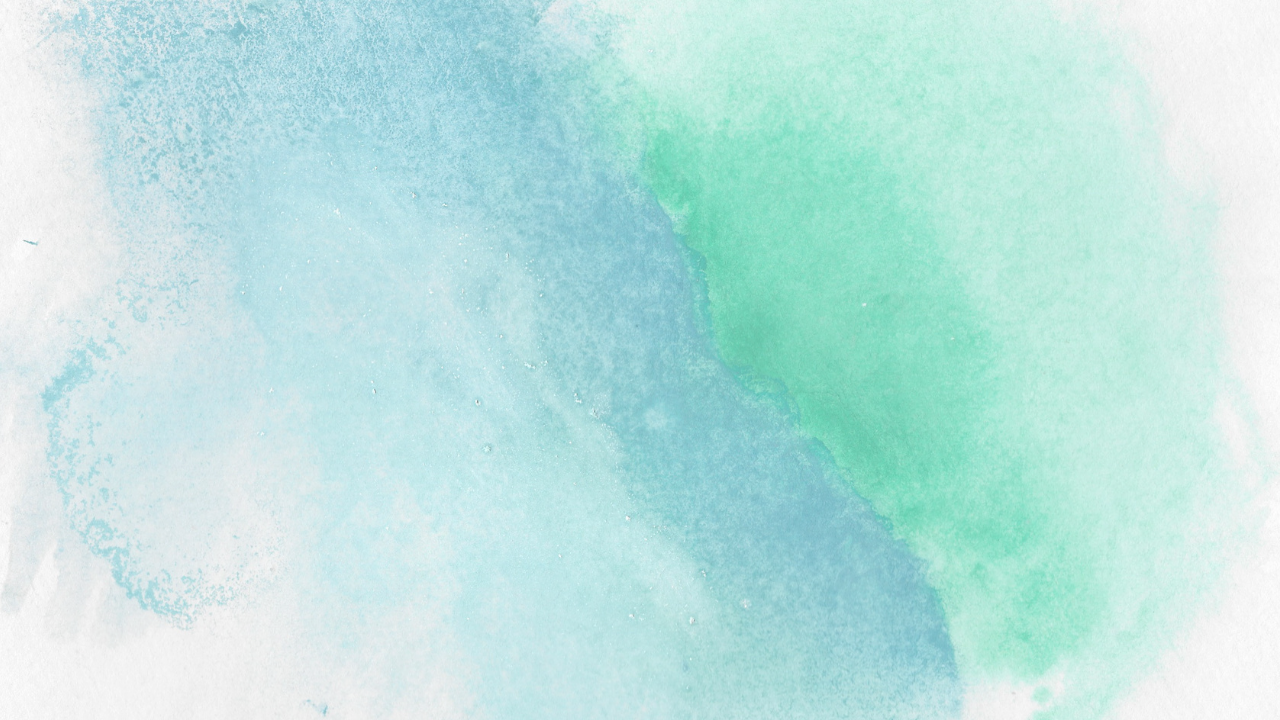 © Patricia Burgin, MA, https://www.seattlecoach.com/coaching-for-leaders.html
[Speaker Notes: The leader/sponsor]
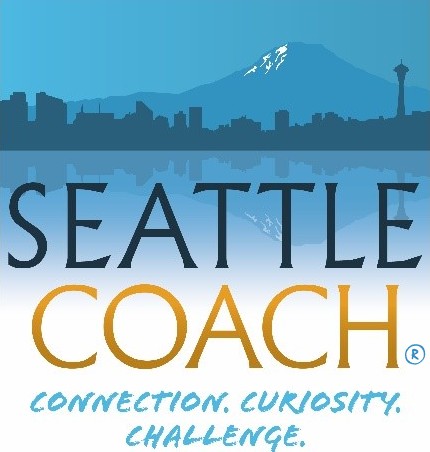 One Coach’s Story
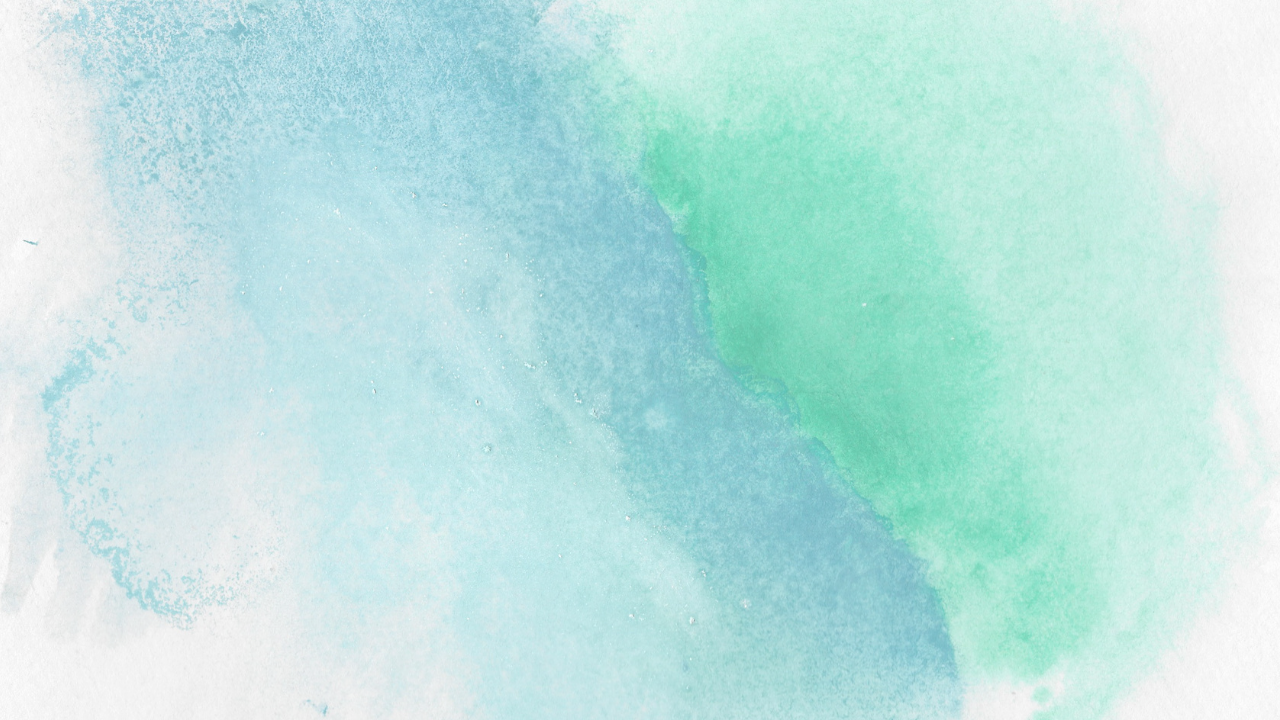 © Patricia Burgin, MA, https://www.seattlecoach.com/coaching-for-leaders.html
[Speaker Notes: Your TED-ish talk]
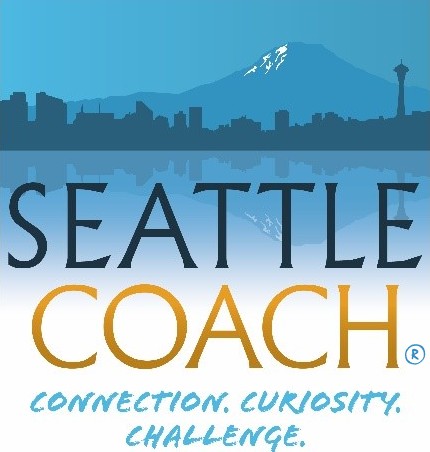 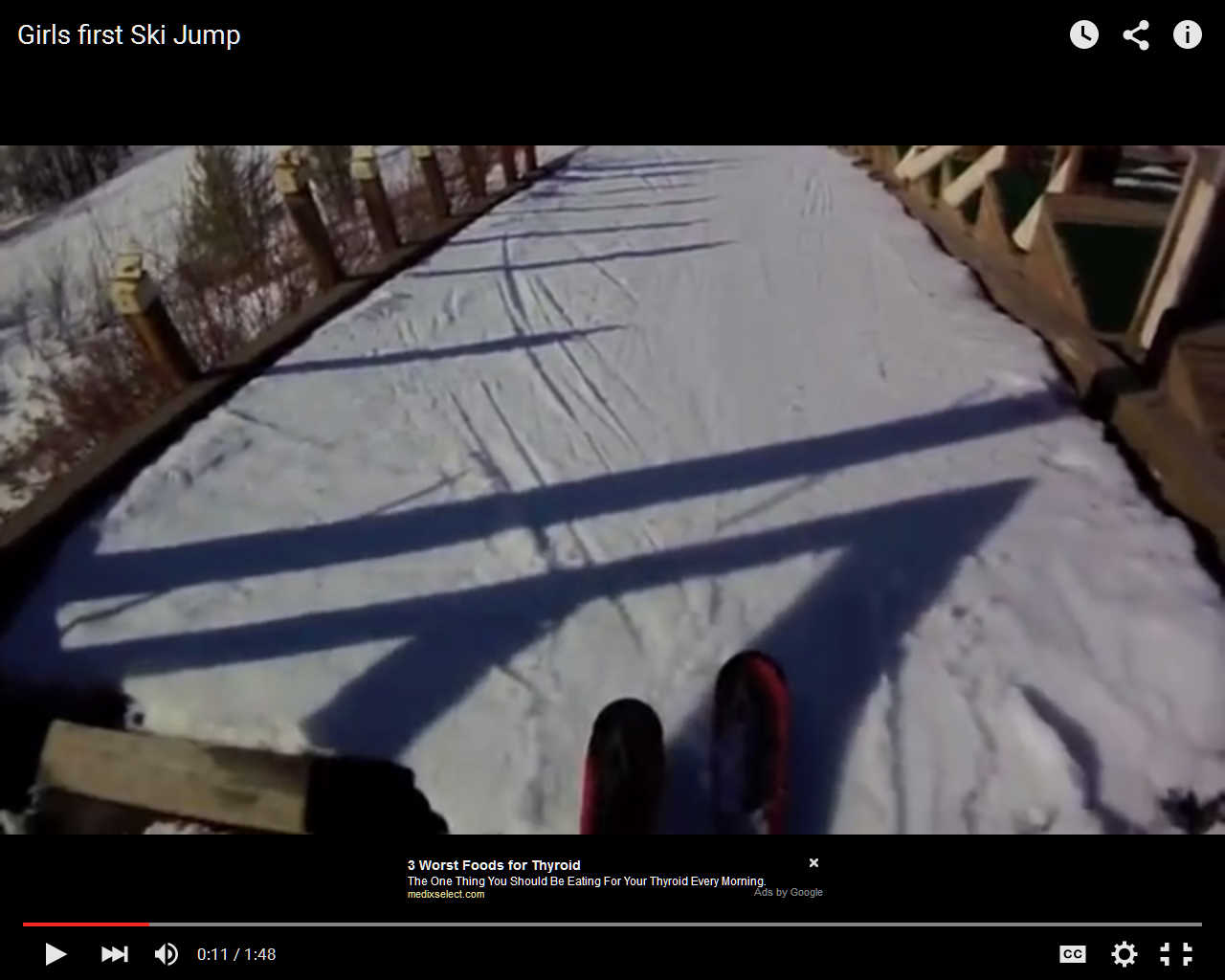 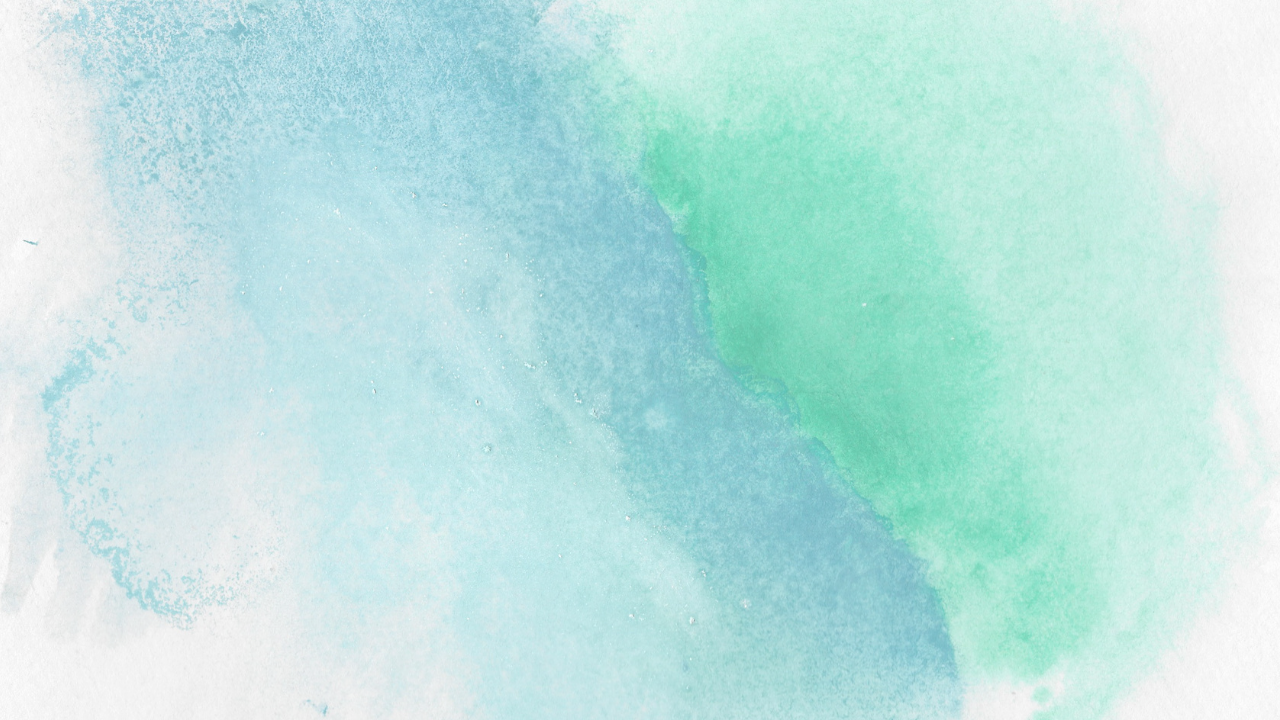 © Patricia Burgin, MA, https://www.seattlecoach.com/coaching-for-leaders.html
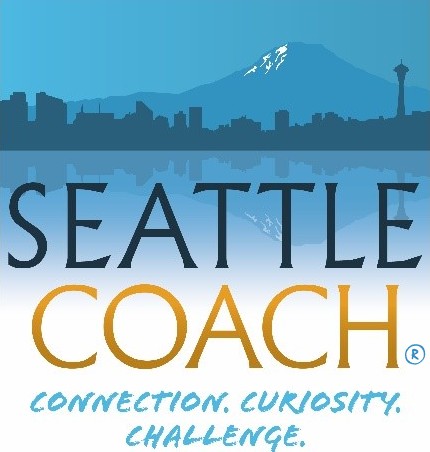 What do you notice in the skier’s process towards “safe enough”?

What do you hear in the energy of the coach in the background?
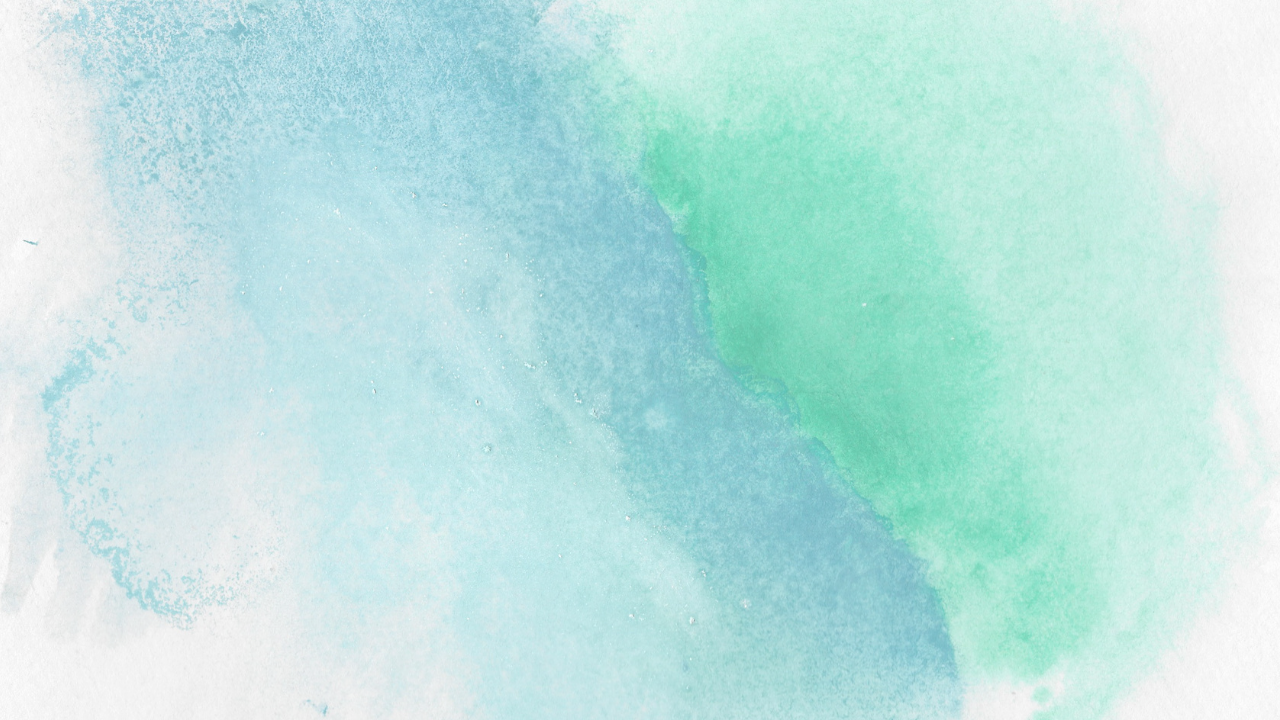 © Patricia Burgin, MA, https://www.seattlecoach.com/coaching-for-leaders.html
[Speaker Notes: This slides is a build.]
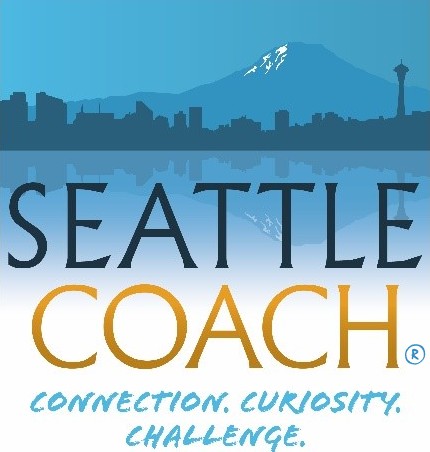 The two big potential coaching errors:
 
To overuse your tendency to challenge
To overuse your tendency to comfort and support
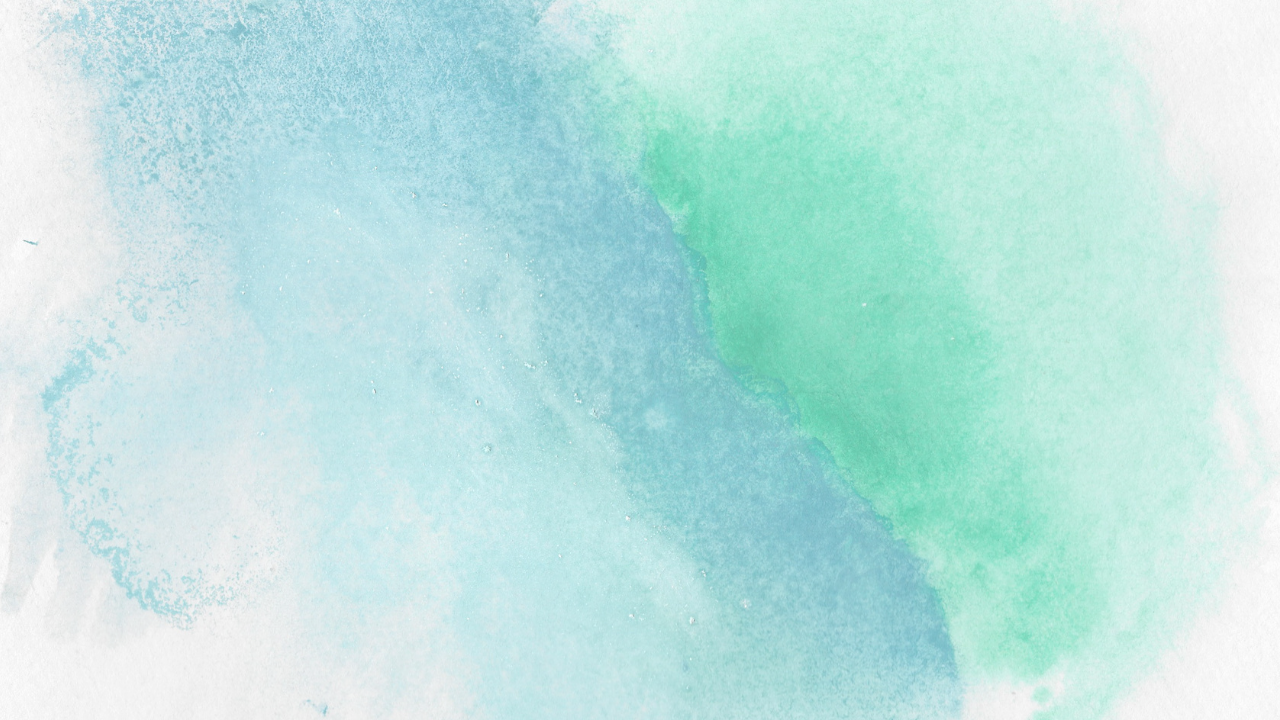 © Patricia Burgin, MA, https://www.seattlecoach.com/coaching-for-leaders.html
[Speaker Notes: This slides is a build.]
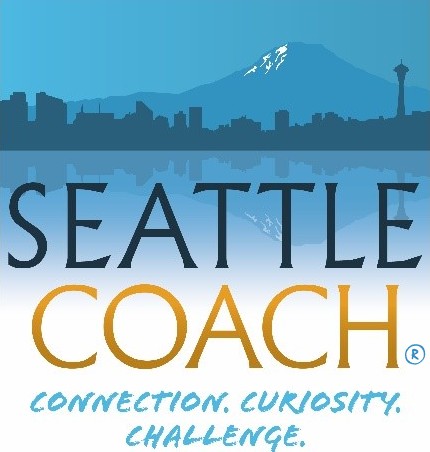 What’s going on here? 

You probably just made up a story: Teaching? Telling? Challenging? Nagging? Rescuing? Propping up? Comforting/encouraging? Something else?
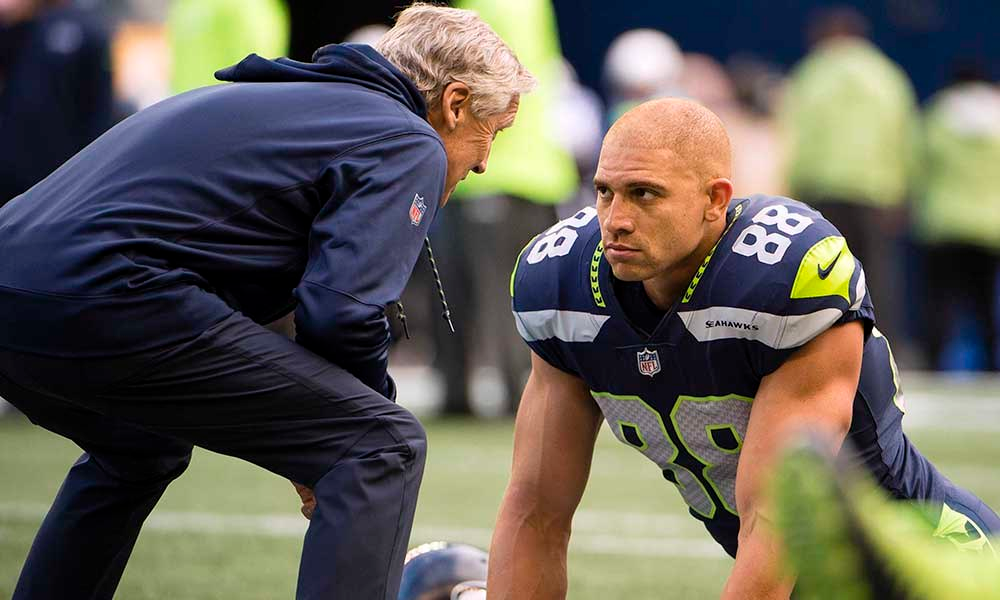 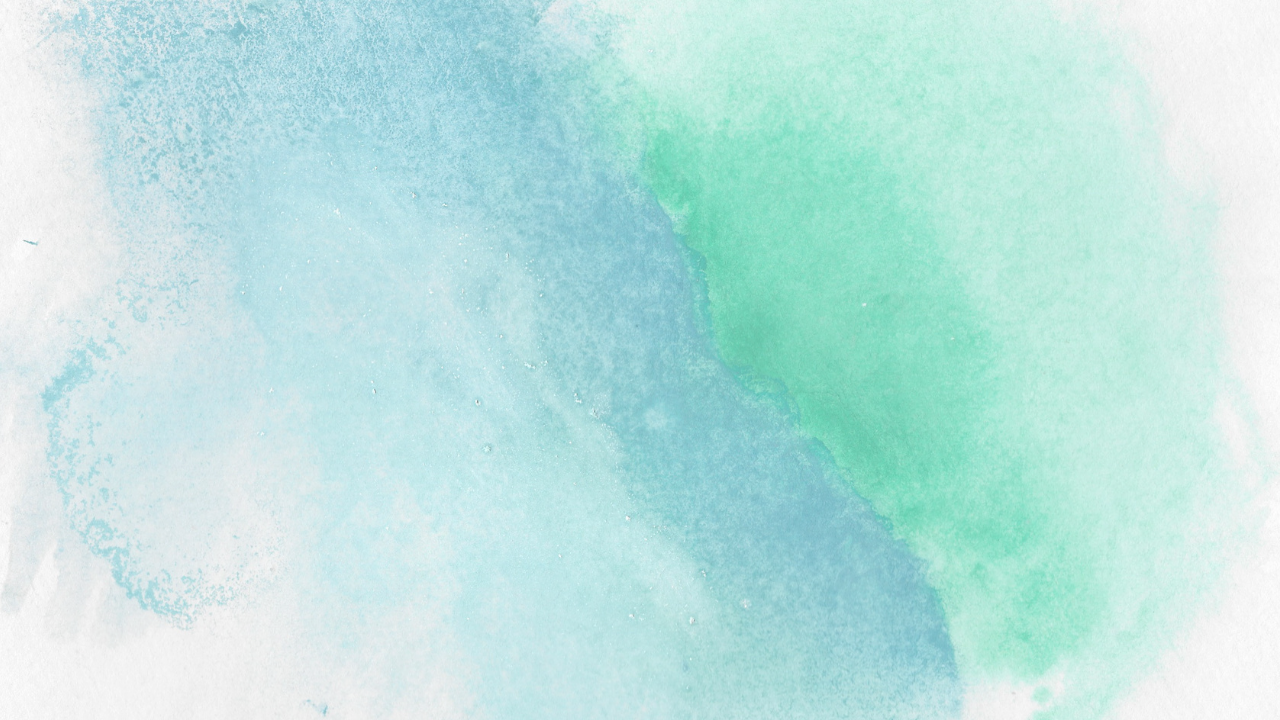 © Patricia Burgin, MA, https://www.seattlecoach.com/coaching-for-leaders.html
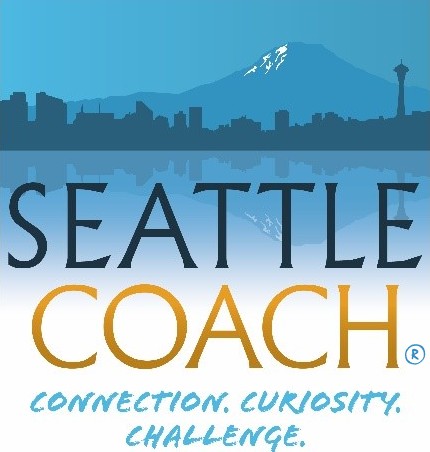 By triads for a few minutes . . .
In your experience of being coached growing up
				(in sports, musically, by a parent or relative . . . )
Each person tell a sixty-second story
Everyone else listens for what seems important
What was it about your relationship with your “coach” that worked for you? It might have been in a single, memorable conversation.

How did feedback work in the relationship?
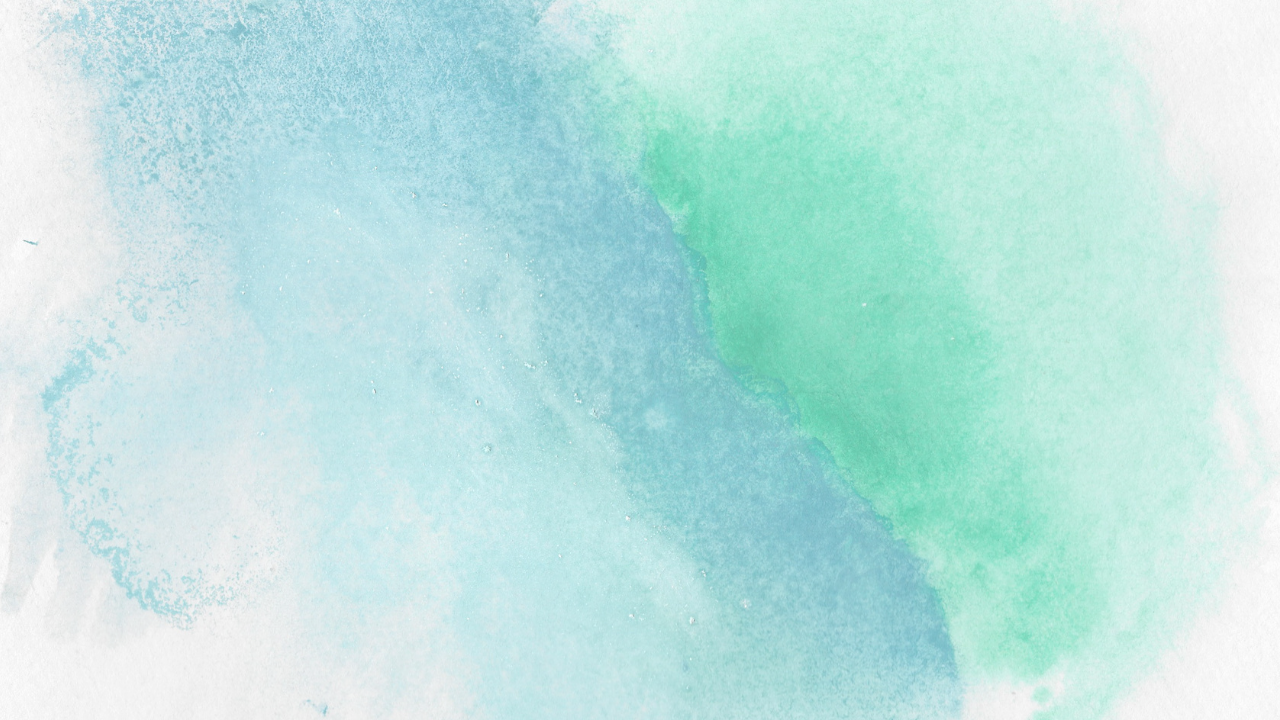 © Patricia Burgin, MA, https://www.seattlecoach.com/coaching-for-leaders.html
[Speaker Notes: Then, back together to share key words.]
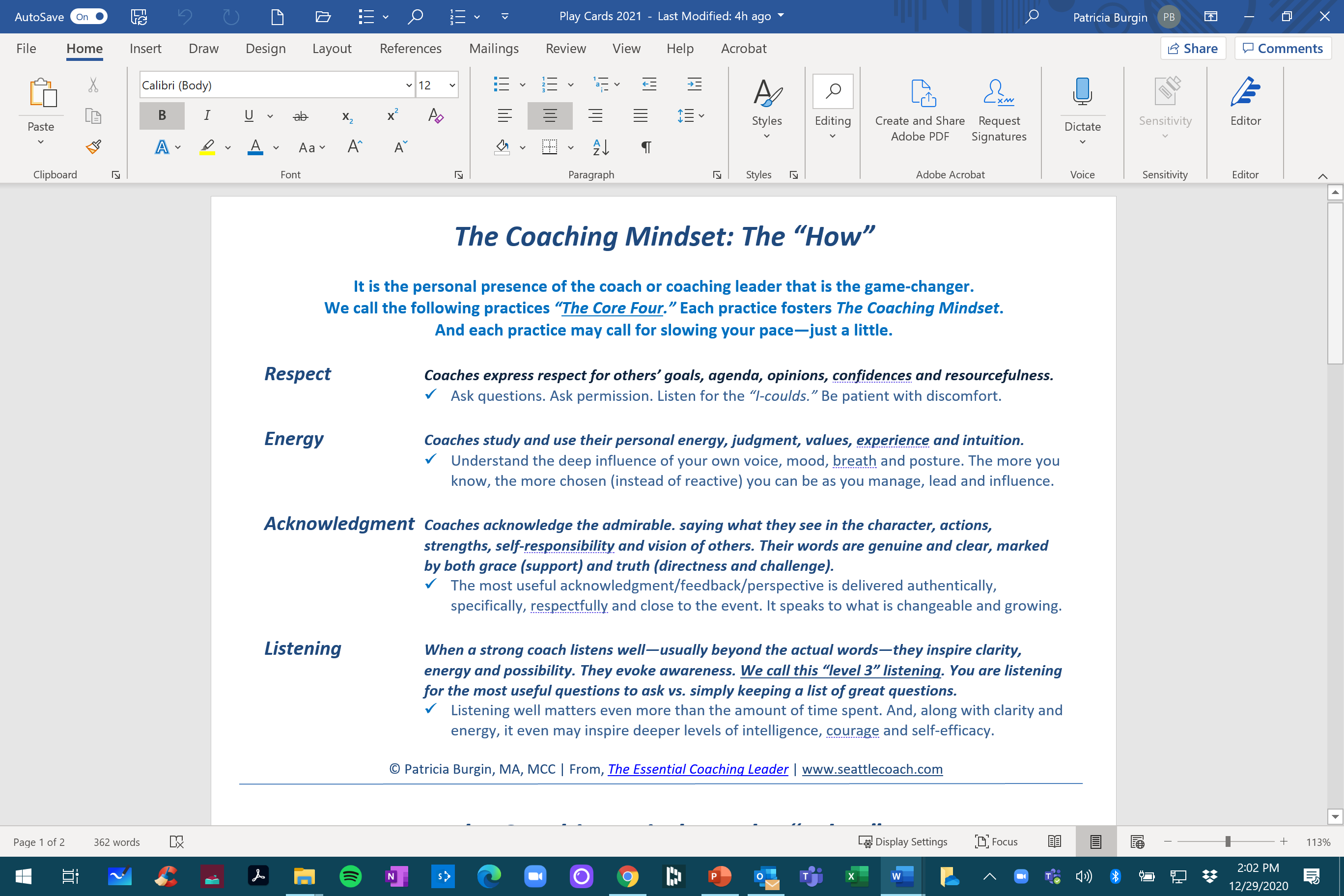 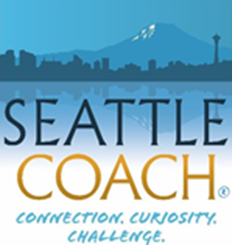 [Speaker Notes: Ask them to pull out their hard copies or to flip to p.13 in the Playbook]
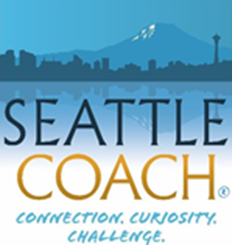 A 5-10 Minute Break
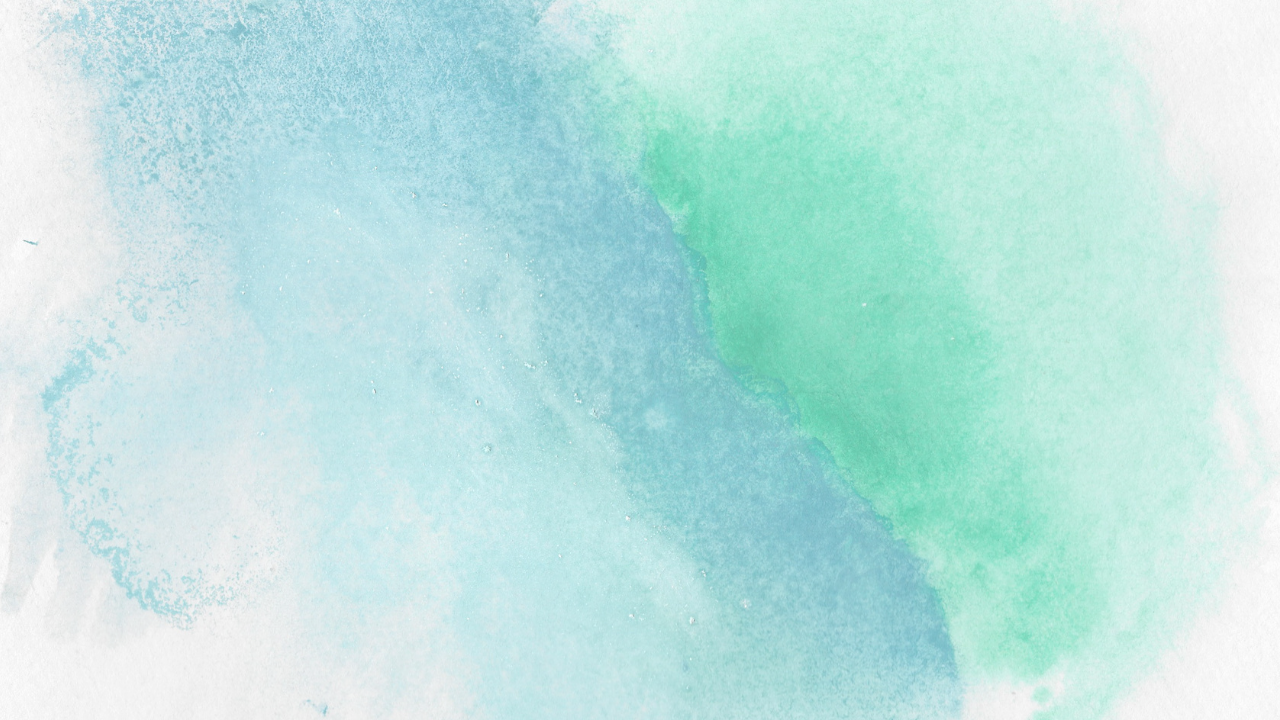 © Patricia Burgin, MA, https://www.seattlecoach.com/coaching-for-leaders.html
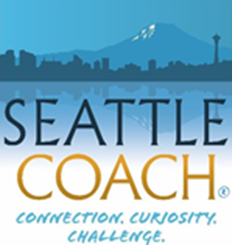 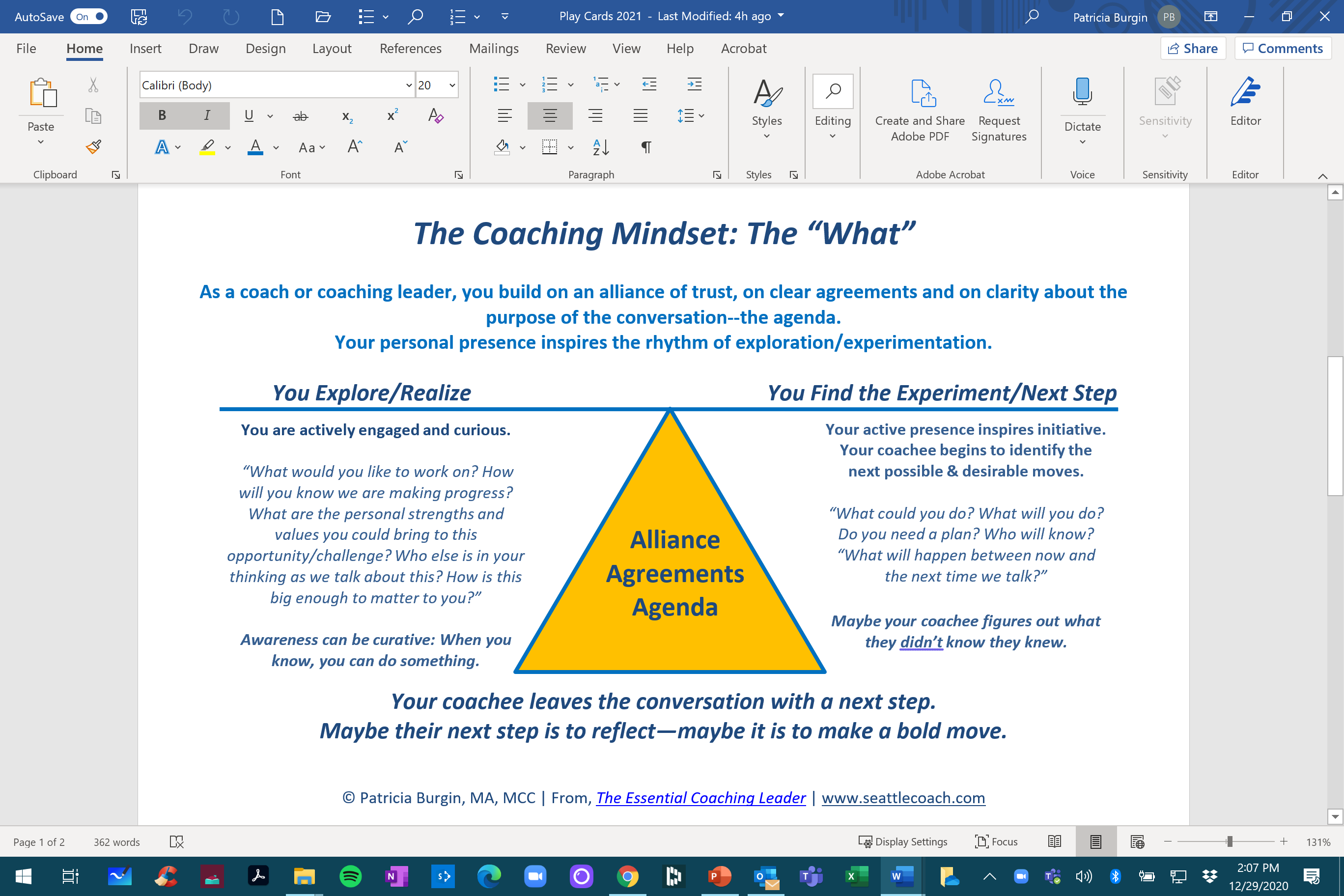 [Speaker Notes: Ask them to pull out their hard copies]
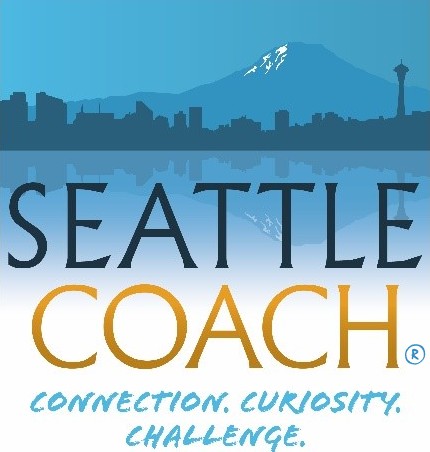 The Coaching Leader’s Arena
You engage with your subject matter expertise and experience
© Patricia Burgin, from The Essential Coaching Leader
[Speaker Notes: Where coaching fits. The stuff for which Microsoft hired you]
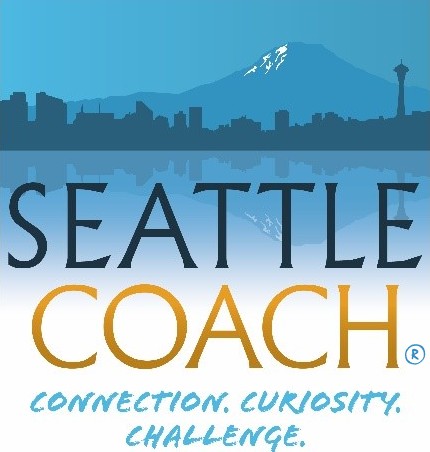 The Coaching Leader’s Arena
You, the coaching leader, get to be the main creator or doer

Your brain lights up
You engage with your subject matter expertise and experience
© Patricia Burgin, from The Essential Coaching Leader
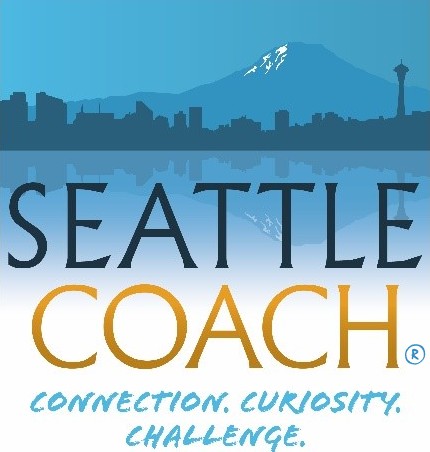 The Coaching Leader’s Arena
You engage with your curiosity, questions and listening—maybe beyond the words
You, the coaching leader, get to be the main creator or doer

Your brain lights up
You engage with your subject matter expertise and experience
© Patricia Burgin, from The Essential Coaching Leader
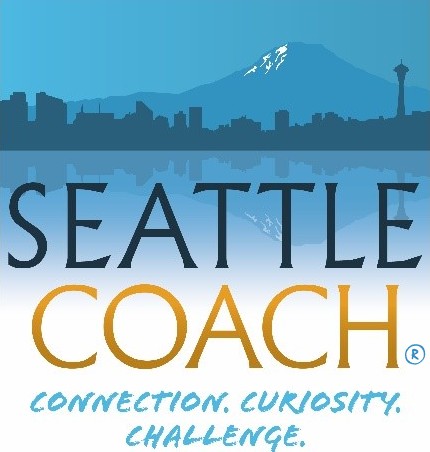 The Coaching Leader’s Arena
You engage with your curiosity, questions and listening—maybe beyond the words
Your coachee gets to be the main creator or doer

You challenge and support

Their brain lights up
You, the coaching leader, get to be the main creator or doer

Your brain lights up
You engage with your subject matter expertise and experience
© Patricia Burgin, from The Essential Coaching Leader
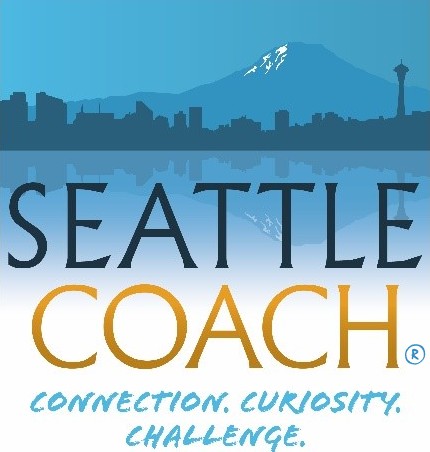 The Coaching Leader’s Arena
You engage with your curiosity, questions and listening—maybe beyond the words
Your coachee gets to be the main creator or doer

You challenge and support

Their brain lights up
You, the coaching leader, get to be the main creator or doer

Your brain lights up
You engage with your subject matter expertise and experience
© Patricia Burgin, from The Essential Coaching Leader
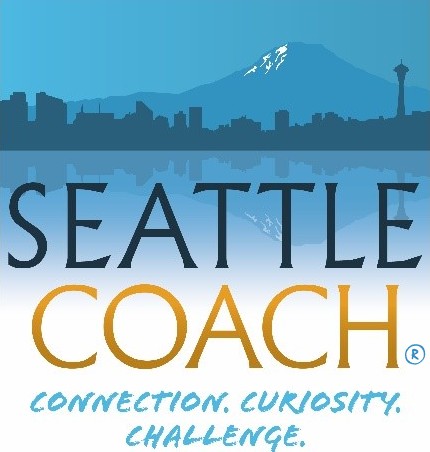 The Coaching Leader’s Arena
You engage with your curiosity, questions and listening—maybe beyond the words
Your coachee gets to be the main creator or doer

You challenge and support

Their brain lights up
You, the coaching leader, get to be the main creator or doer

Your brain lights up
You engage with your subject matter expertise and experience
© Patricia Burgin, from The Essential Coaching Leader
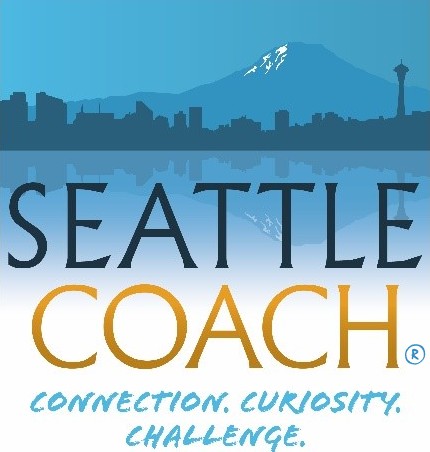 The Coaching Leader’s Arena
You engage with your curiosity, questions and listening—maybe beyond the words
Your coachee gets to be the main creator or doer

You challenge and support

Their brain lights up
You, the coaching leader, get to be the main creator or doer

Your brain lights up
You engage with your subject matter expertise and experience
© Patricia Burgin, from The Essential Coaching Leader
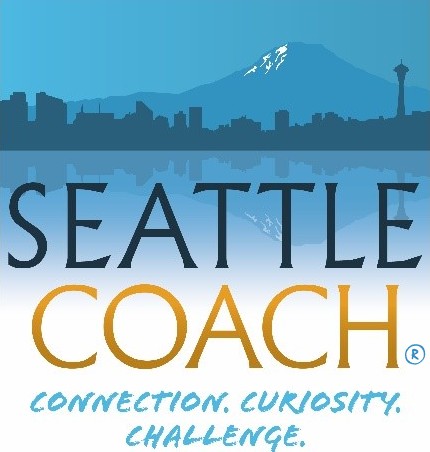 The Coaching Leader’s Arena
You engage with your curiosity, questions and listening—maybe beyond the words
Your coachee gets to be the main creator or doer

You challenge and support

Their brain lights up
You, the coaching leader, get to be the main creator or doer

Your brain lights up
You engage with your subject matter expertise and experience
© Patricia Burgin, from The Essential Coaching Leader
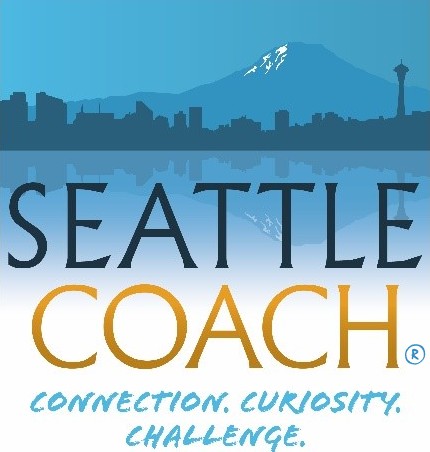 The Coaching Leader’s Arena
You engage with your curiosity, questions and listening—maybe beyond the words
Your coachee gets to be the main creator or doer

You challenge and support

Their brain lights up
You, the coaching leader, get to be the main creator or doer

Your brain lights up
You engage with your subject matter expertise and experience
© Patricia Burgin, from The Essential Coaching Leader
[Speaker Notes: Calm. Clear. Connected. Compassionate. Courageous.]
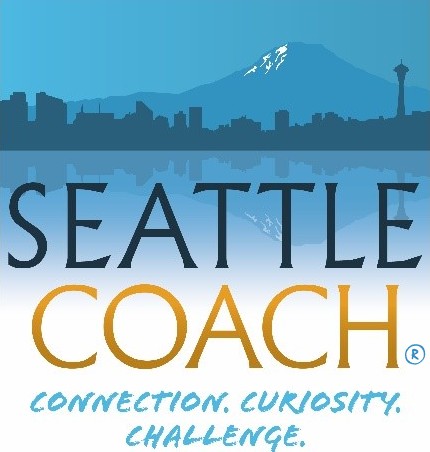 The Coaching Leader’s Arena
You engage with your curiosity, questions and listening—maybe beyond the words
Your coachee gets to be the main creator or doer

You challenge and support

Their brain lights up
You, the coaching leader, get to be the main creator or doer

Your brain lights up
You engage with your subject matter expertise and experience
© Patricia Burgin, from The Essential Coaching Leader
[Speaker Notes: Gallup: Employees are looking for a sense of purpose; a chance to be developed.]
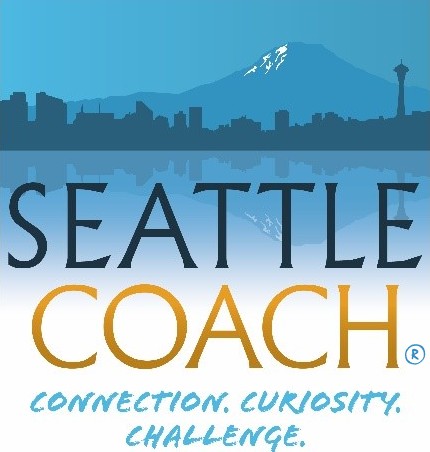 Next Steps?
Q. In light of what we’ve talked about so far, take one minute to record:
Which quadrant to you think tends to be your “default?”
What is something you’d like to experiment with or even get better at (a 10% shift) in the next two weeks?
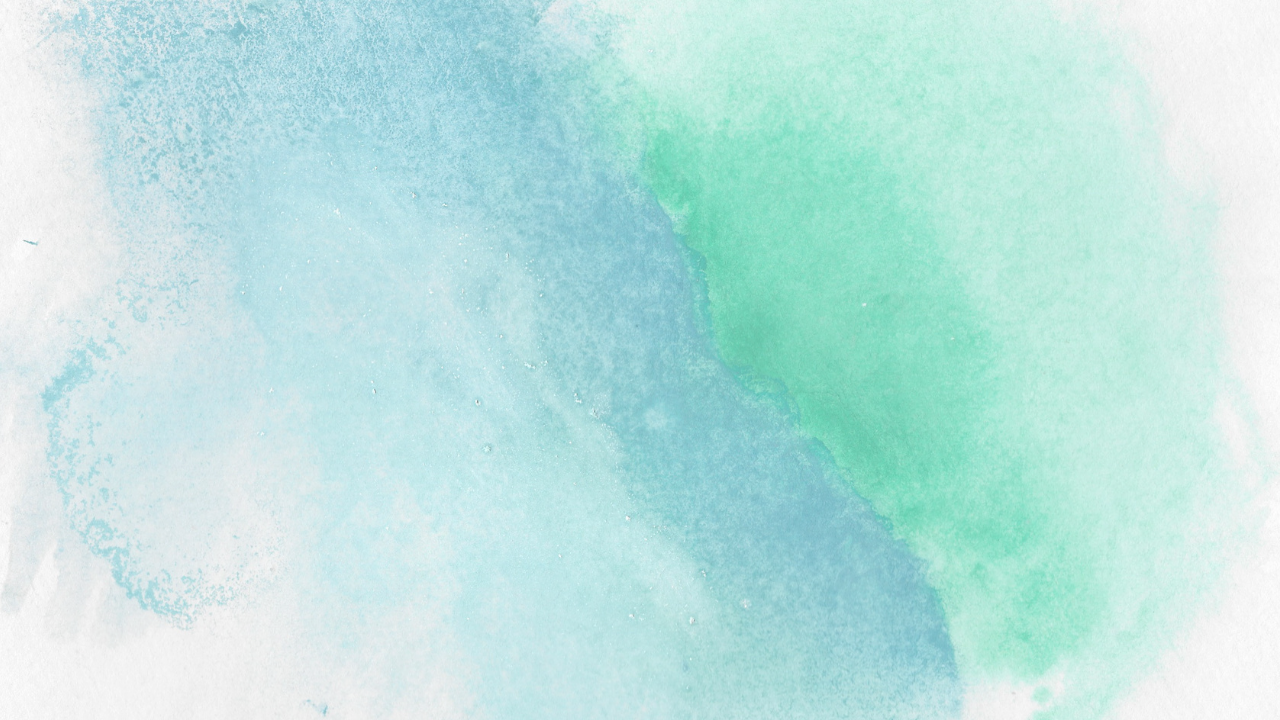 © Patricia Burgin, MA, https://www.seattlecoach.com/coaching-for-leaders.html
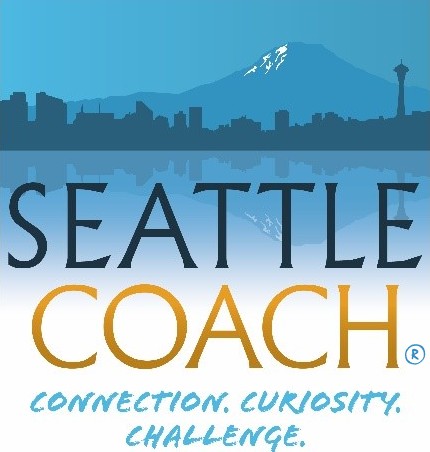 Index fingers up

(Who will know about your experiment?)
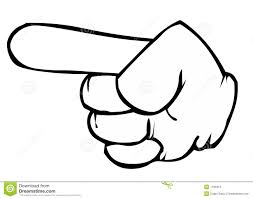 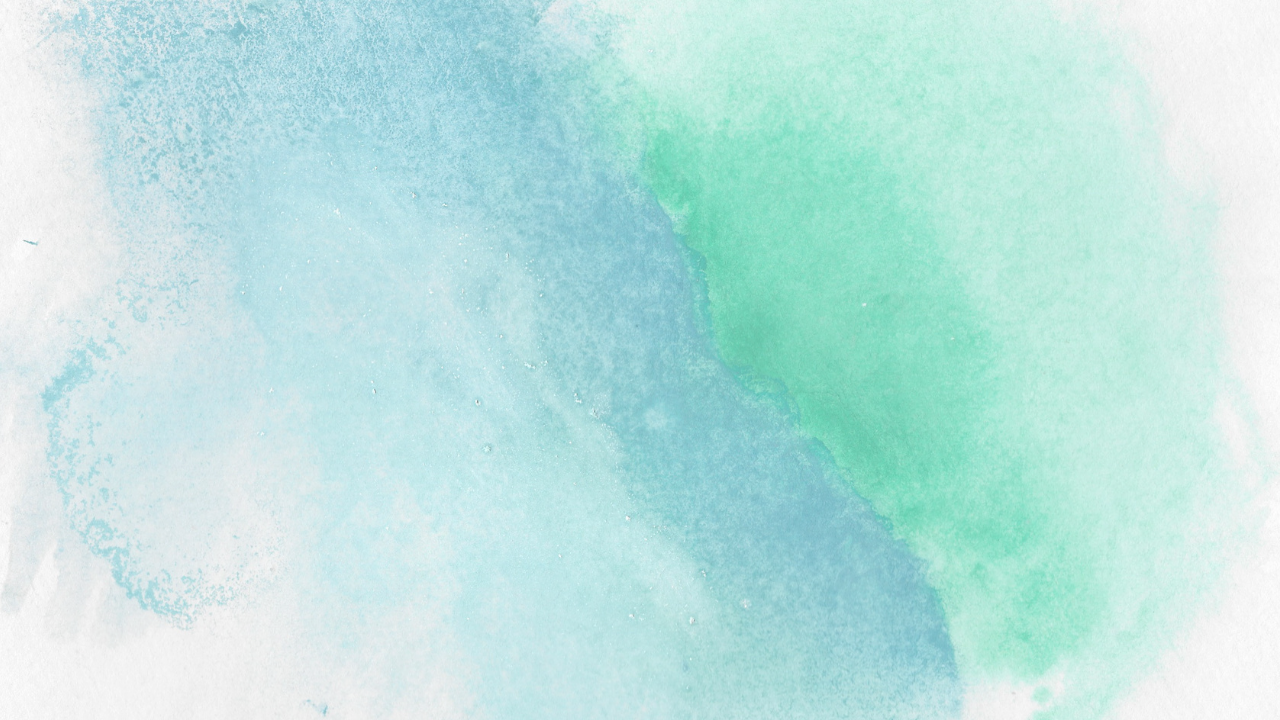 © Patricia Burgin, MA, www.seattlecoach.com
[Speaker Notes: When we’re in-person, I ask participants to point to someone in the room. Virtually, I ask them to find their name under “participants” and then to “rename” themselves with the name of the person they will check in with in the coming week.]
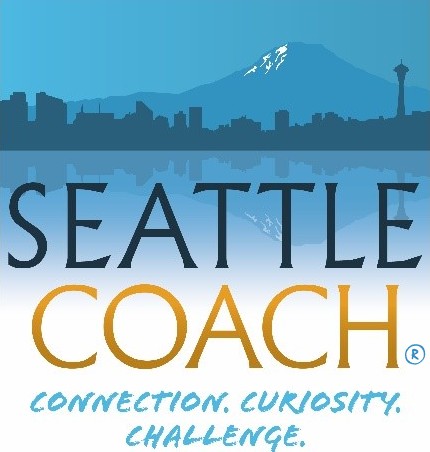 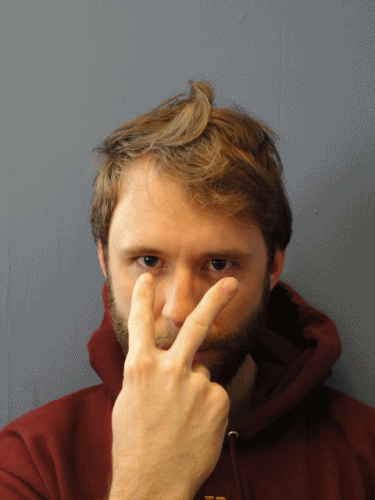 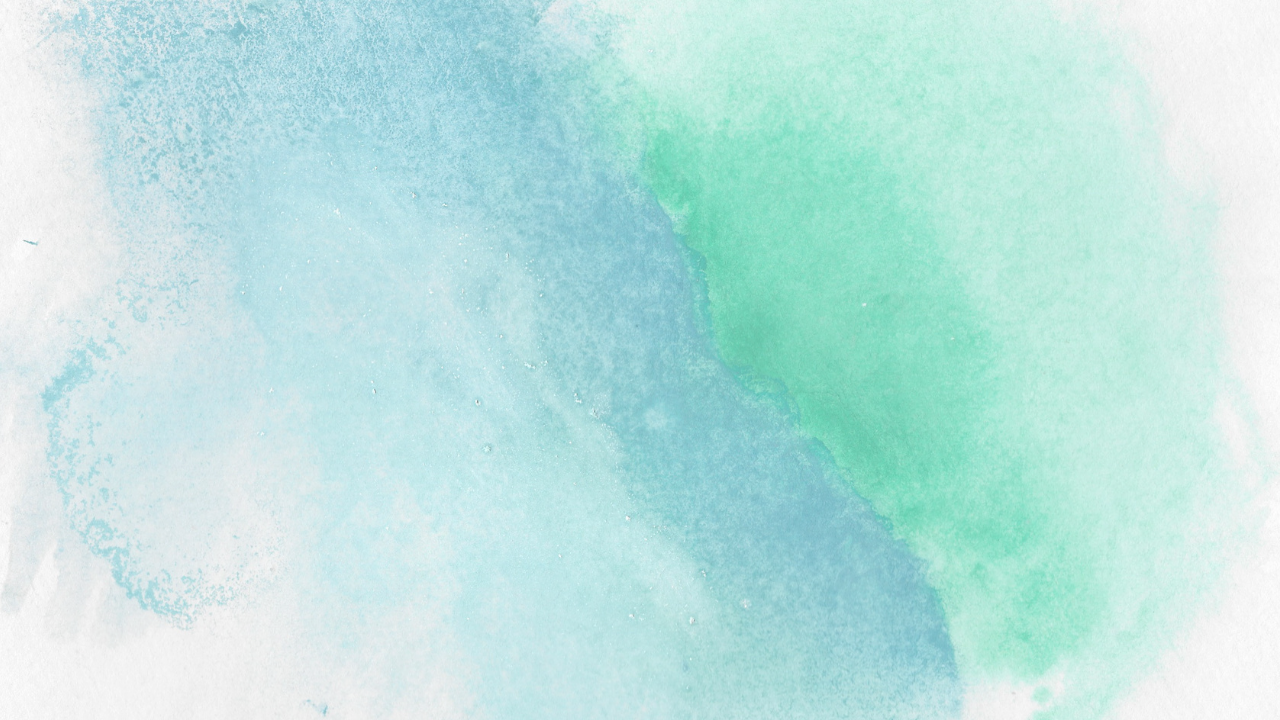 © Patricia Burgin, MA, https://www.seattlecoach.com/coaching-for-leaders.html
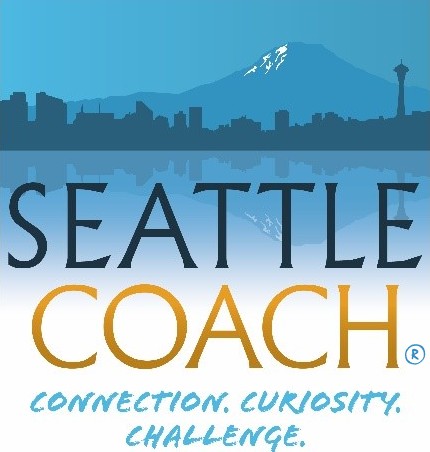 Next Steps:

Check in with that person you pointed to in the coming week.

Read this “brief book about a big deal”		www.pattyonamazon.com 

More info to come in the next day or two about coach training opportunities
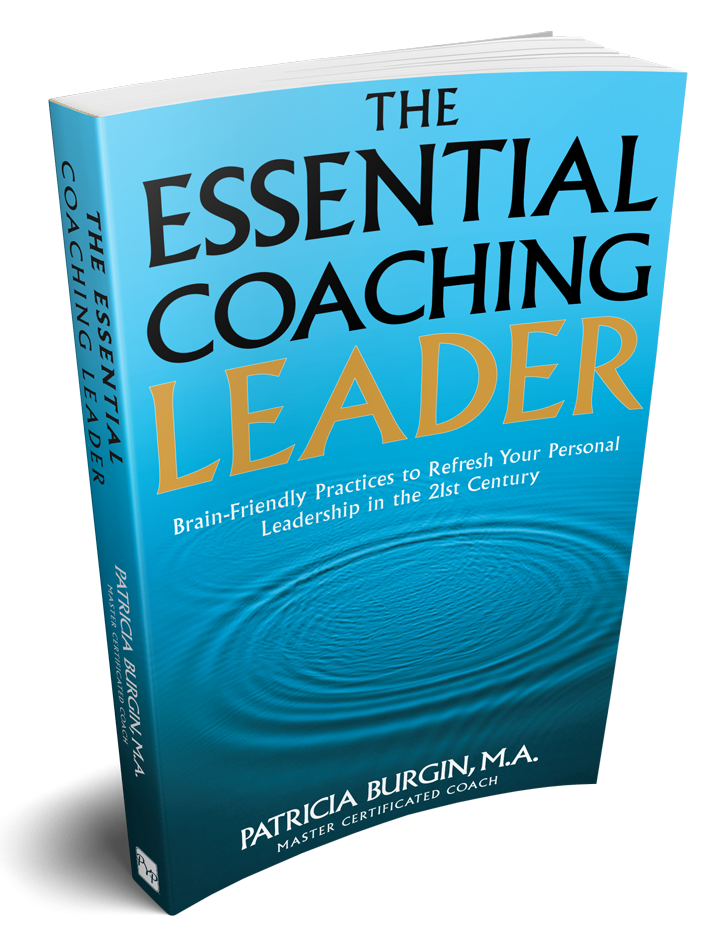 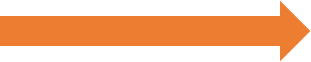 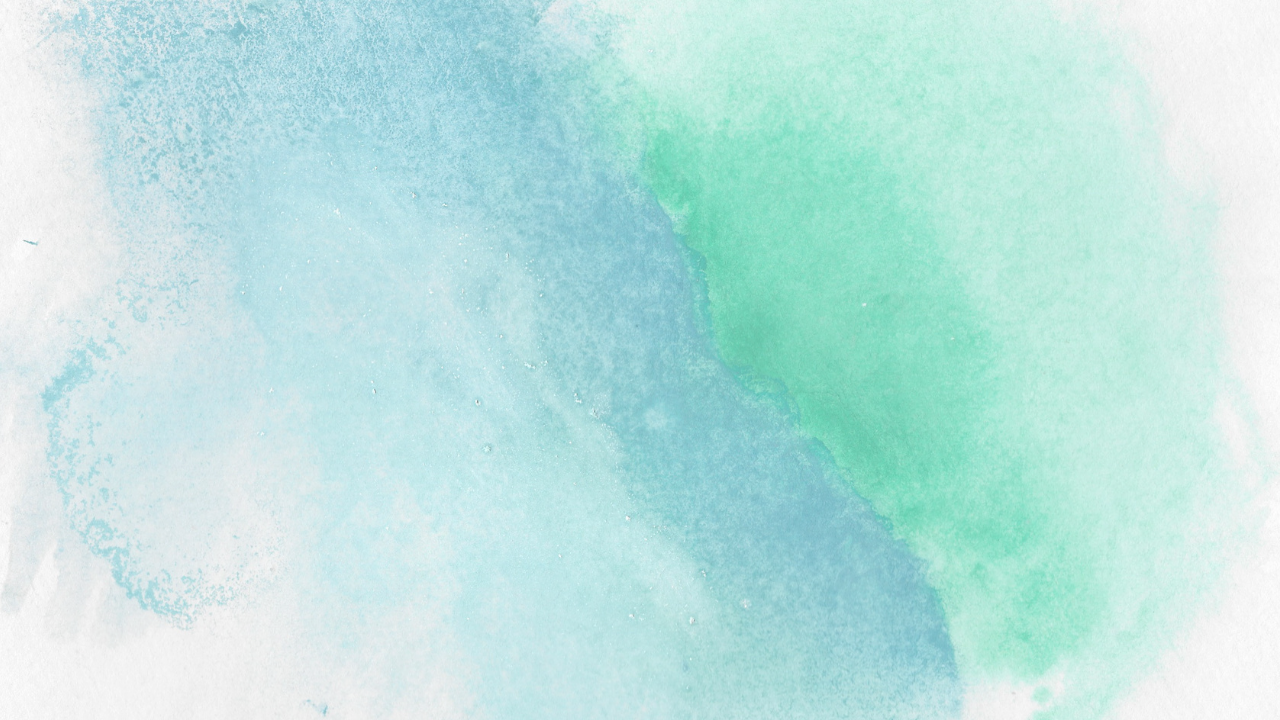 © Patricia Burgin, MA, https://www.seattlecoach.com/coaching-for-leaders.html
[Speaker Notes: Under #3, tell them about the training we do inside of organizations, CFL https://www.seattlecoach.com/coaching-for-leaders.html, and the even more in-depth training we do with individual coaching leaders https://www.seattlecoach.com/coach-training.html. Let them know that in your follow-up email, you’ll send info about both.]
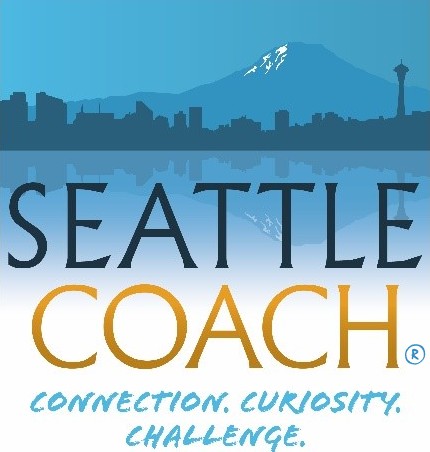 The SeattleCoach Toast
“To journey without being changed is to be a nomad.
To change without journeying is to be a chameleon.
To journey and be transformed by the journey is to be a pilgrim.”

							-Mark Nepo
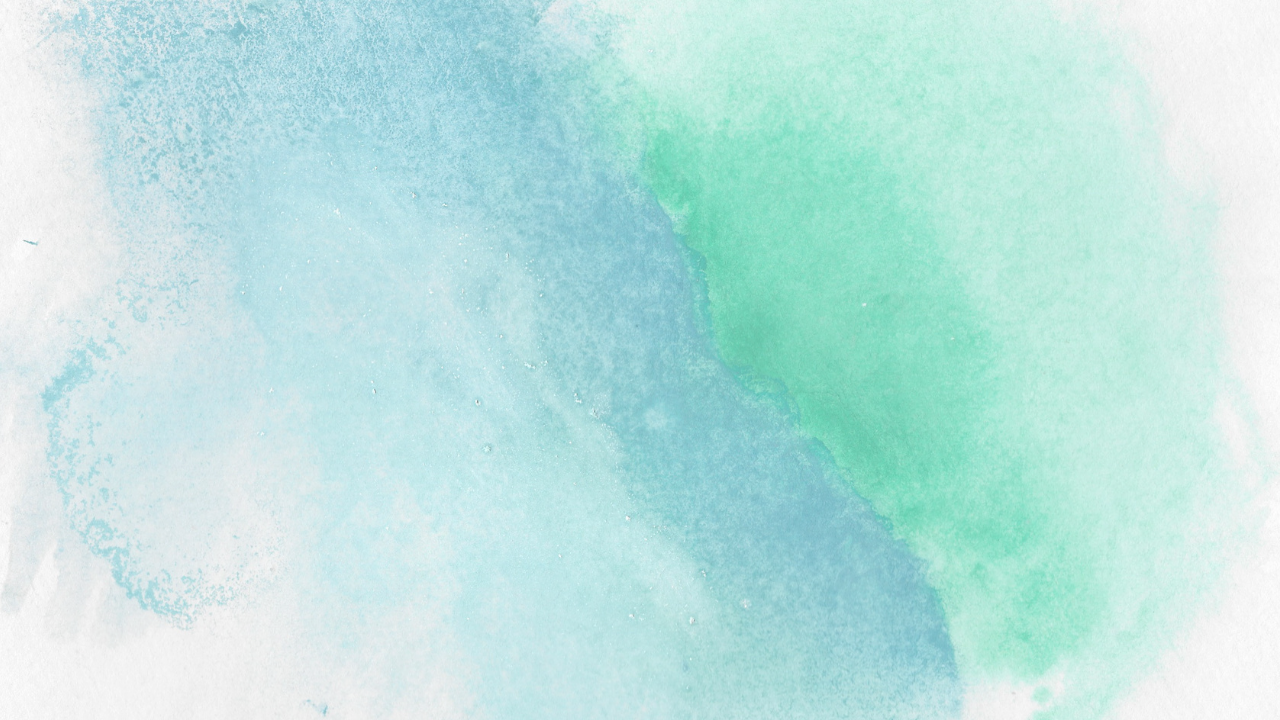 © Patricia Burgin, MA, https://www.seattlecoach.com/coaching-for-leaders.html
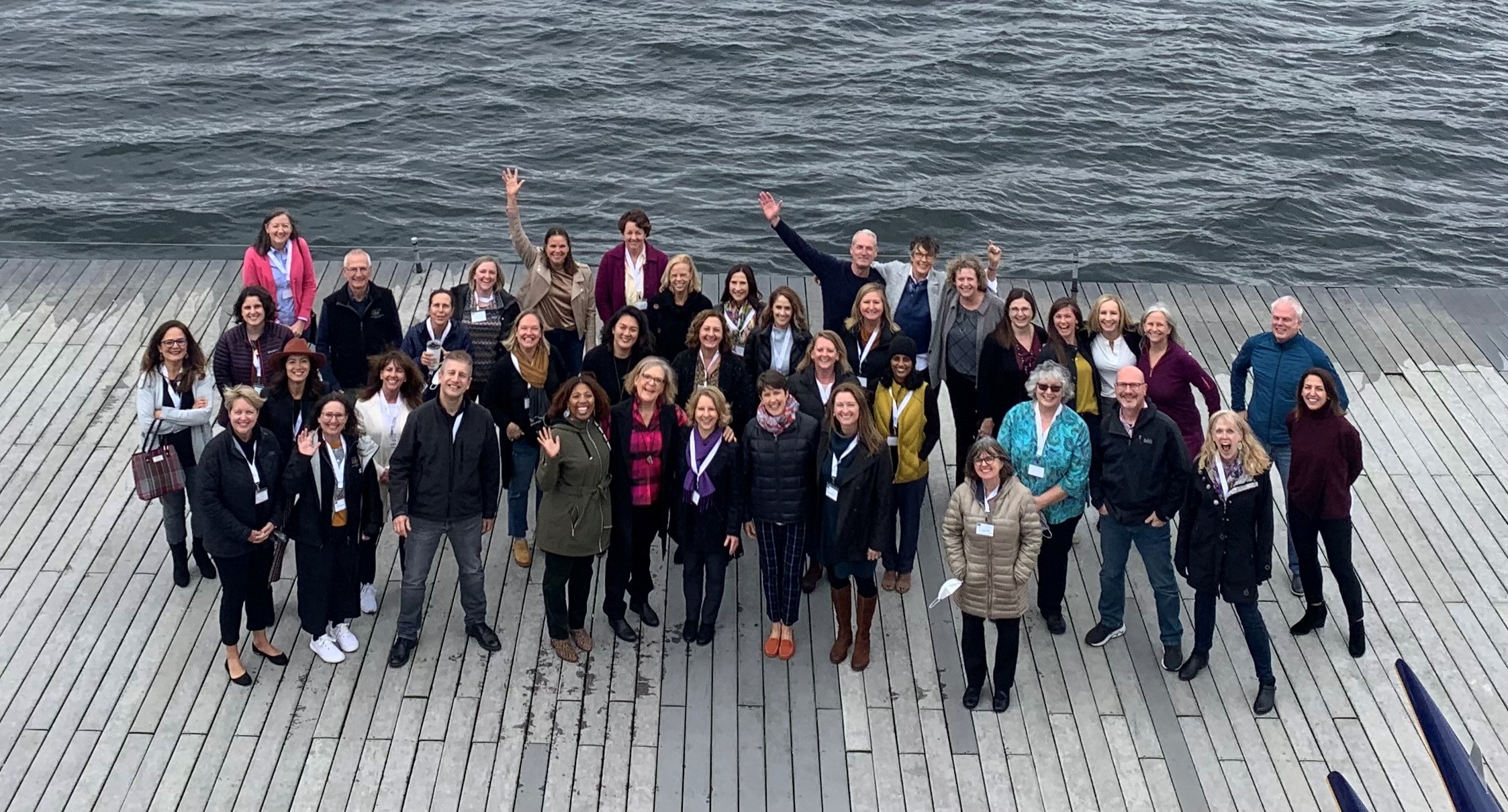 To the Journey Then!!
To the Journey Then!!
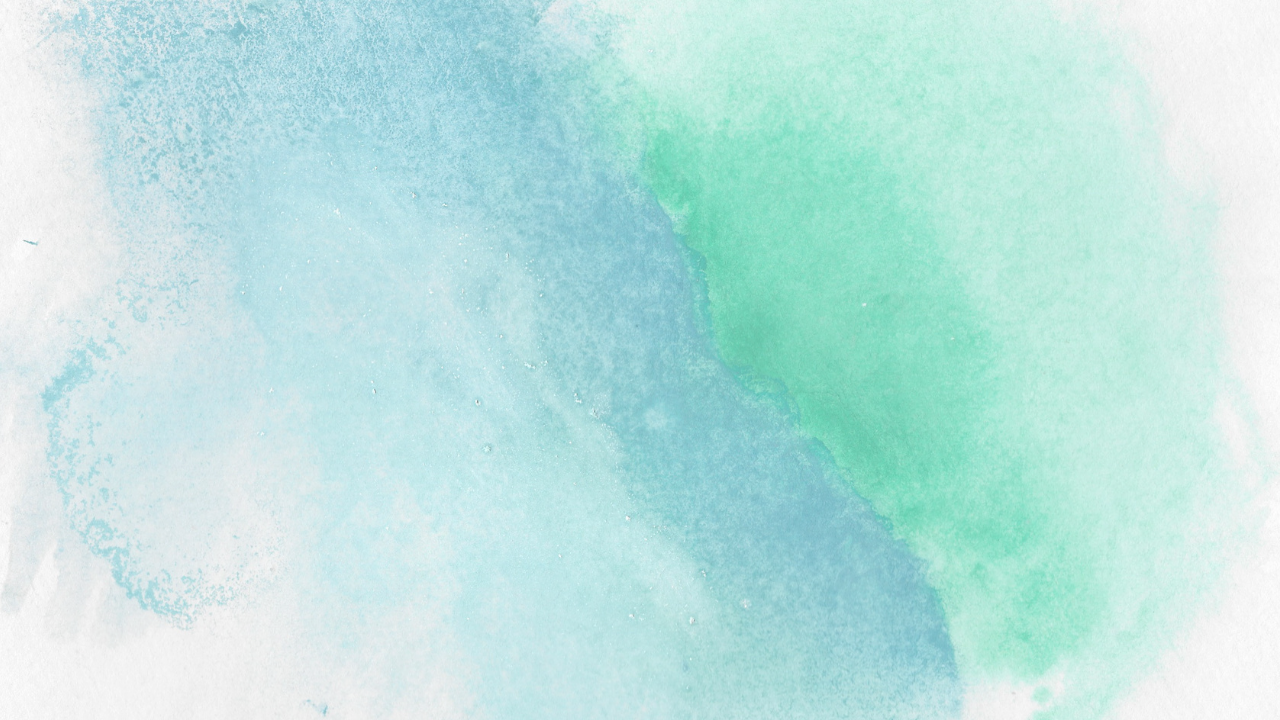 © Patricia Burgin, MA, https://www.seattlecoach.com/coaching-for-leaders.html